Первая помощь при синдроме длительного сдавления
Лекция 15
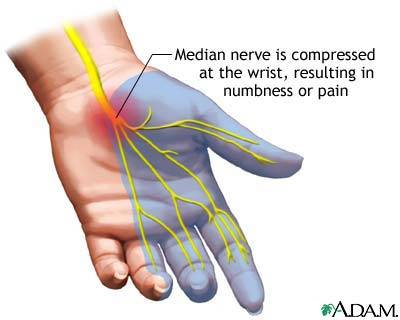 Синдром длительного сдавливания - это заболевание, возникающее в результате длительного сдавливания мягких тканей.
3 периода течения синдрома длительного сдавливания:
Ранний от момента освобождения пострадавшего до 24 - 48 часов. 

Общее состояние пострадавшего:
 - заторможенность, безразличие к окружающему, но ему может предшествовать возбуждение речевое и двигательное; 
жажда и рвота (редкая);
конечность становится бледной, появляется цианоз пальцев, быстро нарастает отек, кожа приобретает деревянистую плотность; 
пульсация периферических сосудов не определяется; 
с углублением местных изменений: развивается болевой синдром, психоэмоциональный стресс,  резко падает АД. 
Состояние пострадавшего может стремительно ухудшаться с развитием острой сердечно-сосудистой недостаточности.
Пострадавший может погибнуть от резкого падения АД. Если он выживает, то наступает второй период.
2 период - промежуточный (3-7 суток)

Характеризуется:  развитием острой почечной недостаточности, в следствии закупорки почечных канальцев продуктами распада омертвевших мышц.
 Повышается температура тела, состояние пострадавшего резко ухудшается, усиливаются вялость и заторможенность, появляются рвота и жажда, желтушность склер и кожи. 
Появляются боли в поясничной области.
 Усиливается отек конечности, подвергшейся сдавливанию, появляются пузыри с прозрачным или геморрагическим содержимым, появляются участки некроза конечности. 
Если больной не умирает от почечной недостаточности наступает 3-й период.
3 период - поздний или период восстановления (3-4 недели). 
Нормализуется функция почек и на первый план выступают осложнения со стороны пораженной конечности - различные нагноения.
В неосложненных случаях отек конечности и боли в ней к концу месяца проходят.
Патогенез СДС
По кровеносному руслу происходит доставка кислорода к тканям и удаление из них продуктов жизнедеятельности (кислоты, углекислого газа).
      Первое происходит по артериям, второе - по венам. При нарушении кровоснабжения не происходит доставка кислорода к тканям и в них накапливается токсическое вещество обмена.

     Вследствие этого происходит сначала гибель клеток, потом тканей, а затем и целого органа.      Чем дольше длится ишемия, тем больше гибнет  тканей.
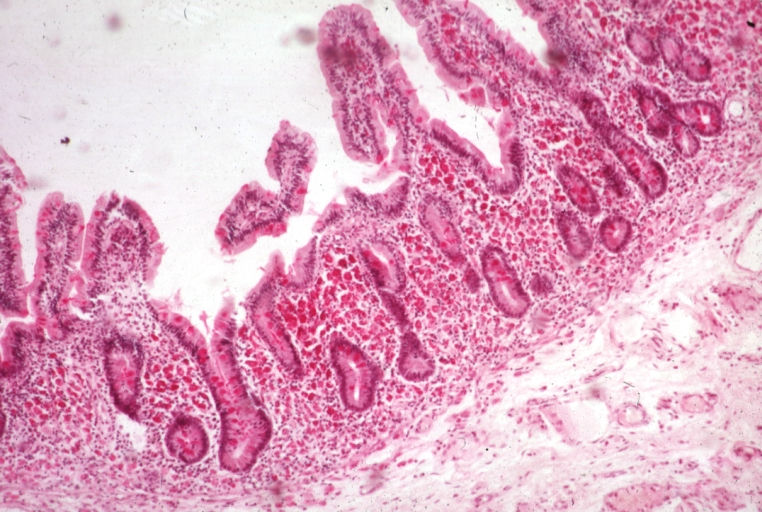 Первая помощь при СДС
Оказание ПМП проводится в два этапа – до и после освобождения от сдавления:
I этап:
Обложить придавленную конечность пакетами со льдом, снегом, холодной водой.
Обезболить (3 - 4 таблетки анальгина, 2 капсулы трамала).
Сердечно - сосудистые средства (кордиамин, корвалол,нитроглицерин).
Обильное тёплое содово - солевое питьё (1 чайная ложка соды+1чайная ложка соли развести на 1 литр воды).
Наложение жгута выше места сдавления.
II этап:
Сразу после освобождения произвести тугое бинтование повреждённой конечности (для создания дополнительного сдерживающего футляра).
Медленное снятие жгута.
Обязательная иммобилизация конечности.
Повторный холод к конечности.
Отнести больного в теплое, спокойное место, дать ему горячее питьё, хорошо укутать.
Бережная и срочная госпитализация пострадавшего и только в положении лёжа на спине.